Member Presentation – 24th  May 2022
Economic  Development Service 

Economy and Regeneration 
Business development
Business Gateway
Employability 
Tourism and Inward Investment 
 community regeneration
Strategic Growth

Housing  development 
Property Estates
Economy and Regeneration
Business Development
HOIL: Last 5 yrs. £1.7m invested, levering £6.65m
CLF: New - £1m for community businesses
Small Loans: New £240k
£1.25m grant programme for new & growing businesses
Covid-19 Business Grants: £200m, 5000+ businesses
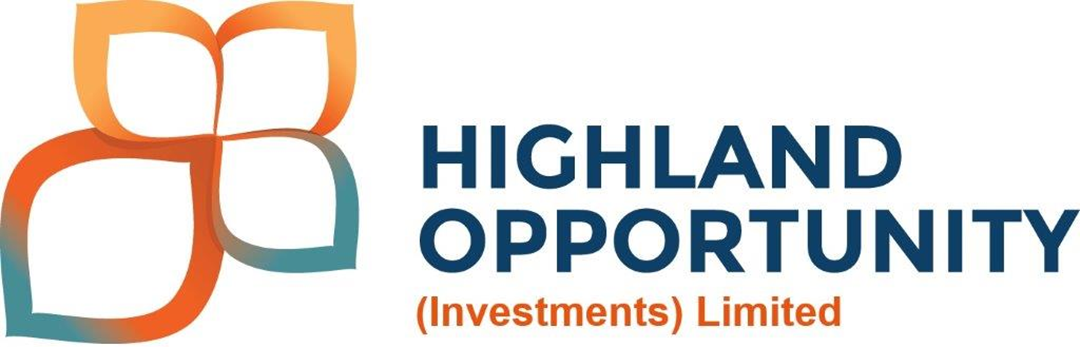 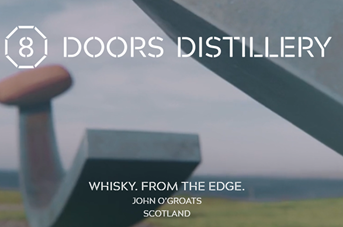 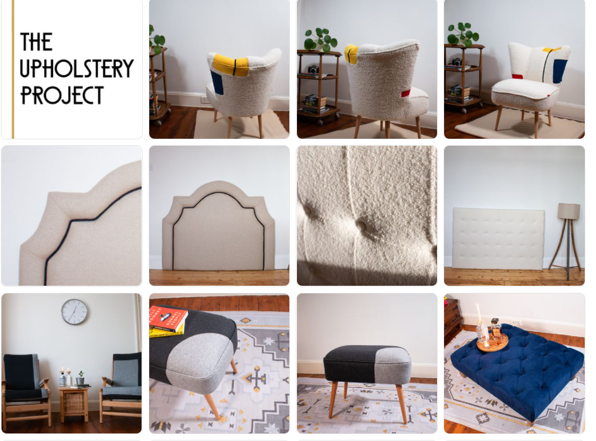 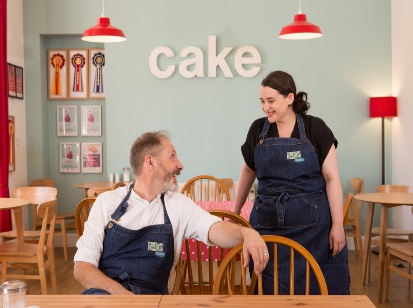 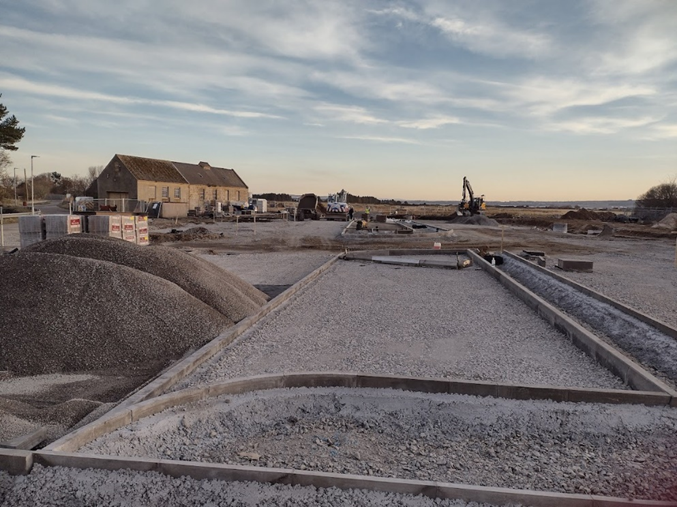 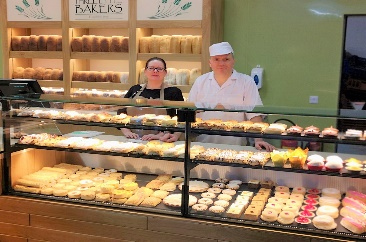 Start-ups: 1:1, bus. plans, grant support, workshops (250+ per year)
Growing businesses: grant support, 1:1; detailed growth plans (232 in 21/22)
Team of 7 advisers with contracted specialists
Workshops/ webinar attendees, 1321 in 21/22.
Digital Boost: 1:1 specialist support, webinars, podcasts. 549 workshop attendees in 21/22.
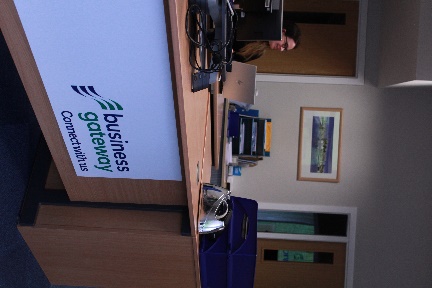 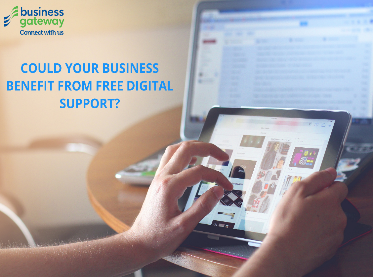 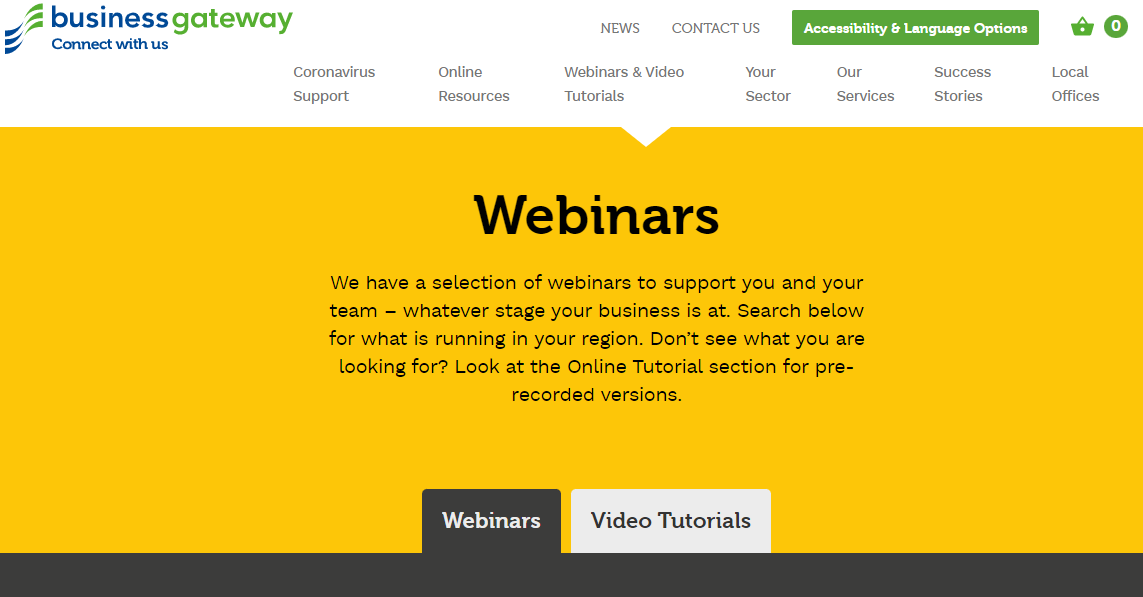 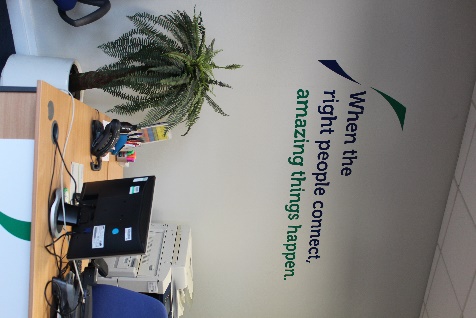 Employability
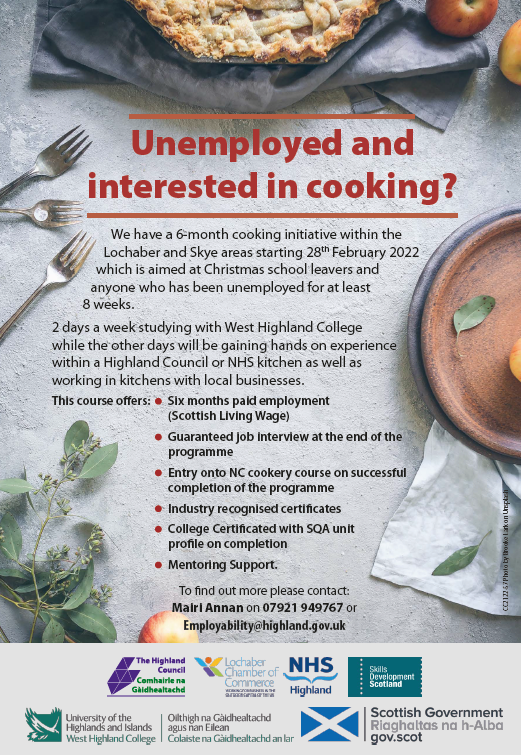 580 clients in 21/22 (growing post-pandemic)
In-house and contracted key worker team
271 clients in 21/22 into work/ work placements
HERO – since launch in March’21, 317 recruits
New partner service delivery approach (NOLB)
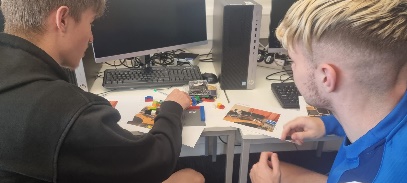 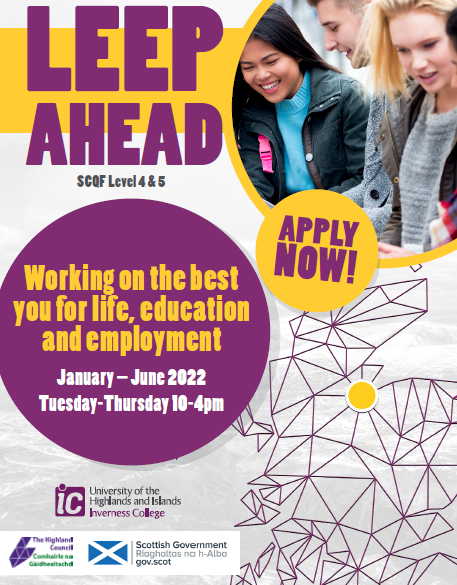 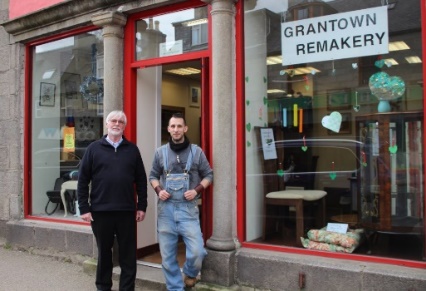 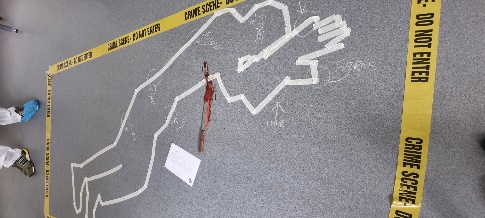 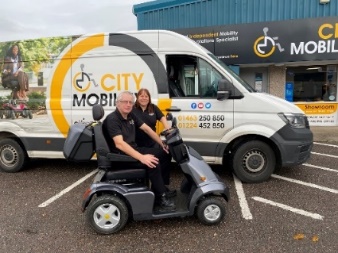 HighlandEmploymentRecruitmentOffer
Tourism & Inward Investment
£1.4bn/ 25,000 fte
RTIF: 30 projects/ £5.2m
Work via 8 business led DMO’s
190 film enquires yr/£1m production spend
UCI World Cup: 20,000 crew/ spectators, global media reach
“Live, work, visit and invest”
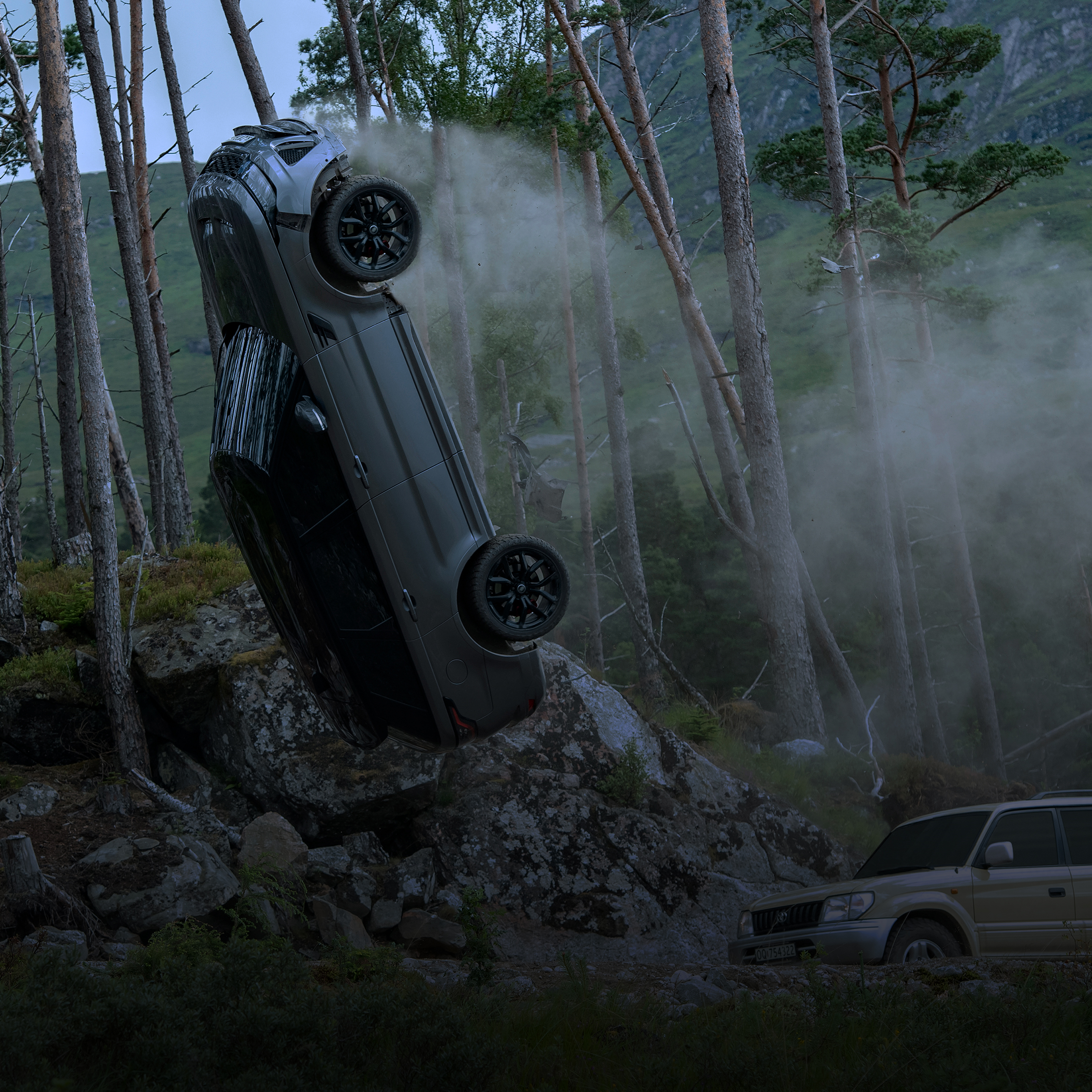 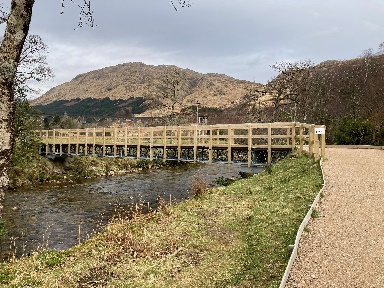 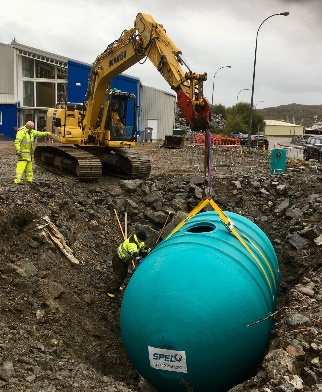 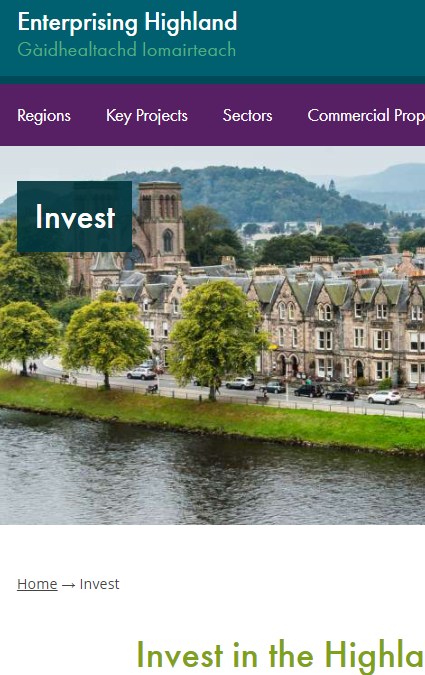 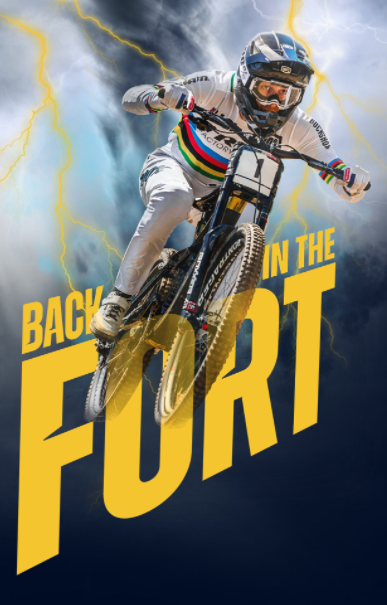 Community Regeneration
Helping people to come together, to plan and take collective action to improve their communities
Over 180 ‘live’ projects 
Some £11m plus across 10 grant programmes
Aspiration to move to multi fund, multi annual allocations
Local decision-making and place-based plans
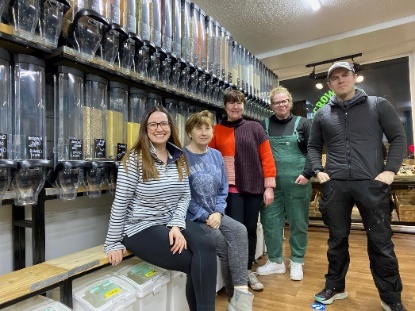 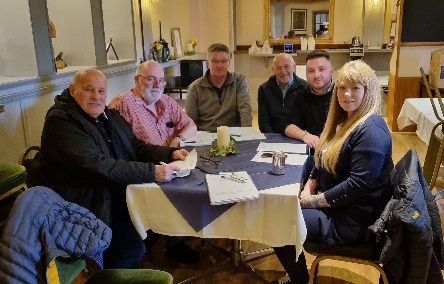 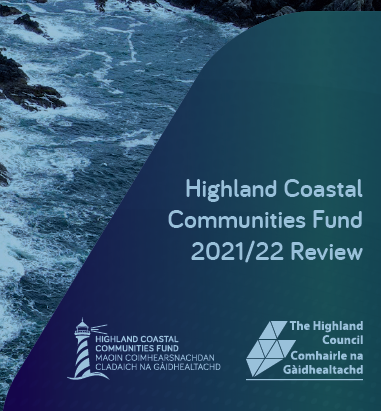 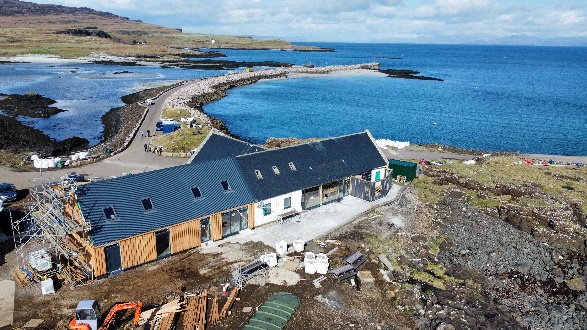 Strategic Growth
Completion of EU funding programmes
Levelling Up Fund: 1 approved, 3 to be submitted
Shared Prosperity Fund: Investment Plan
Ongoing delivery of approved City Region Deal projects
Strategic: e.g. Scotwind/Ports and Harbours; Hydrogen; Net Zero skills and business opps.
SCA: collaboration opportunities with other Scot. cities
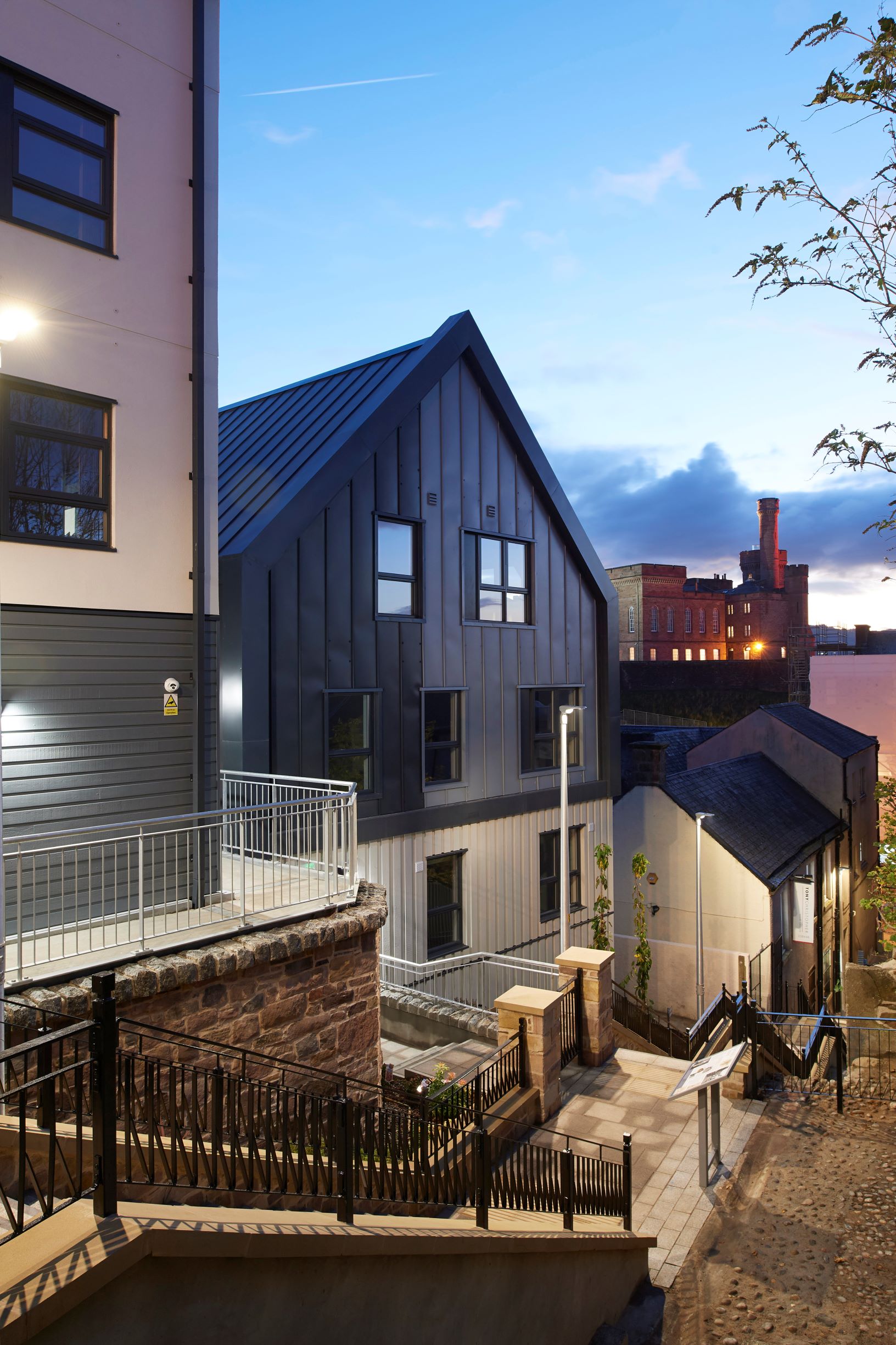 Housing 
Development
Highland Council Strategic  Housing role
Housing Needs & demands assessment 
Local housing Strategy  
Strategic Housing investment Plan
Delivery of Scottish govt affordable housing targets  with partners
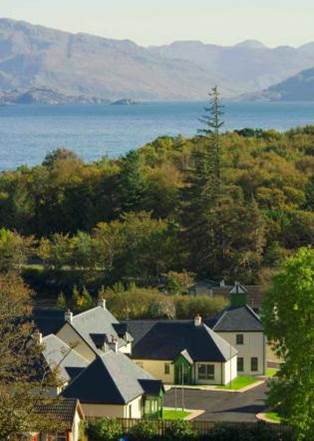 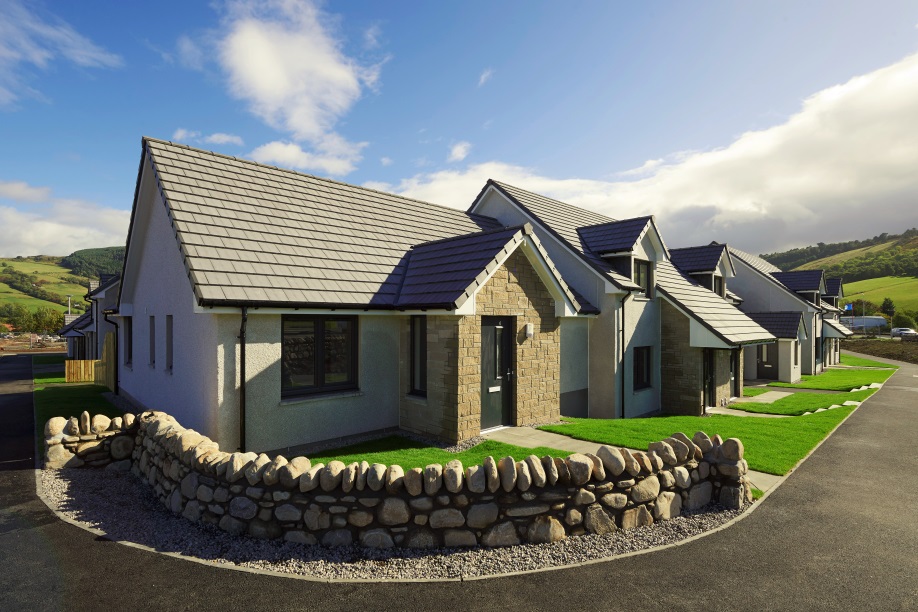 HUB Partners
Highland Council
Scottish Government
Scottish Water, SEPA etc
Housing Associations  
Albyn HS
Cairn HA
Lochalsh & Skye HA
Lochaber HA
Caledonia HA
Other Nationals RSLs
Community Housing Trust
Highland Housing Alliance
Community Groups
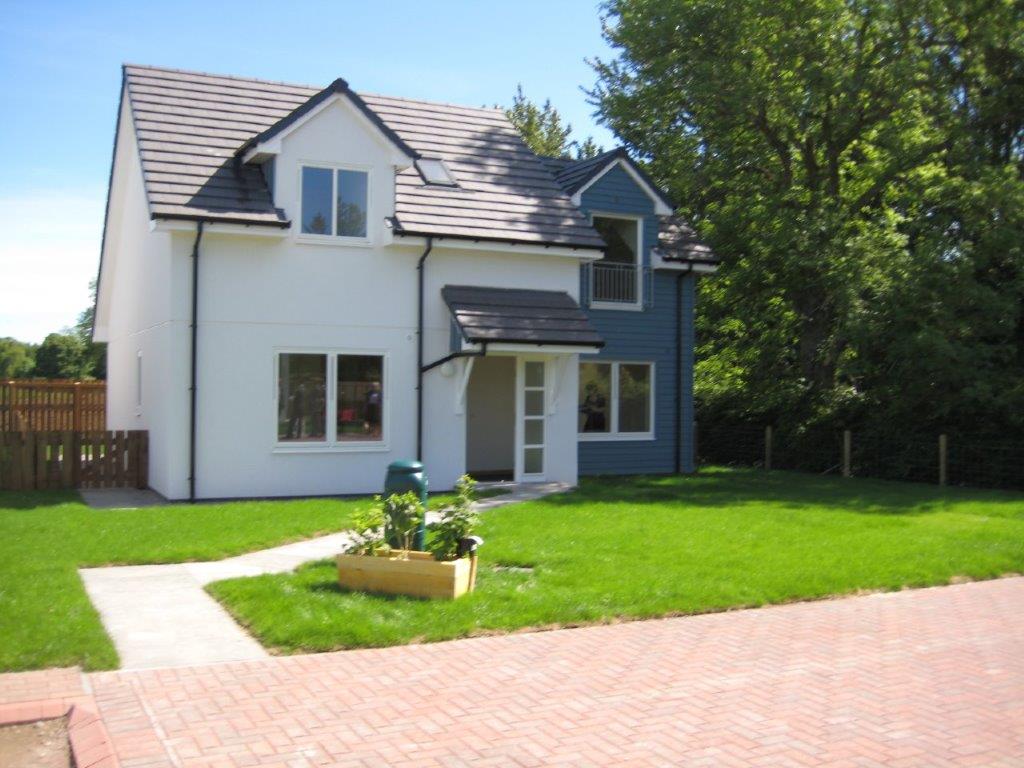 Scottish Government Investment Levels in Highland
Funding  Affordable  homes
for 2015-2021 programme                
                      Total Cost                                   £ 145,000
                      Capitalised rent                           £  70,000        
                      Scottish Government subsidy     £  60,000
  Land bank subsidy                    £  15,000

For 2021-26 programme 
                      Total Cost                                      £175,000
                      Capitalised rent                              £  70,000        
                      Scottish Government subsidy        £  90,000
  Land bank subsidy                       £  15,000

 However some projects cost over £250,000 cost per unit
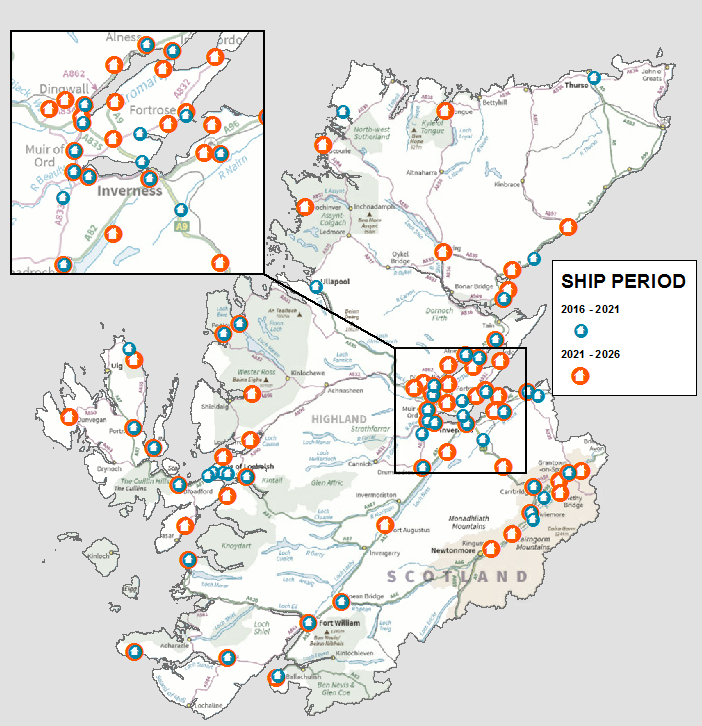 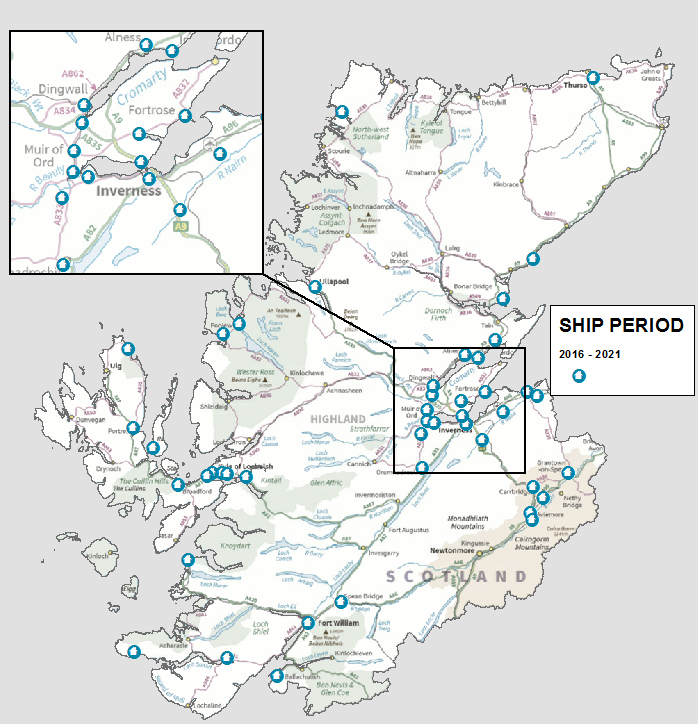 Affordable 
Homes for the
 Highlands
2016 – 2026
Housing  development
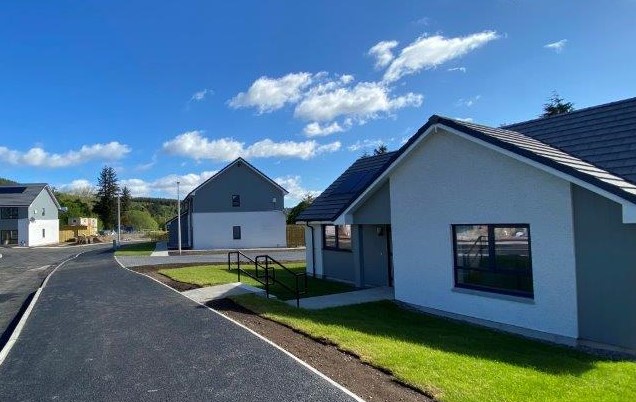 Evanton
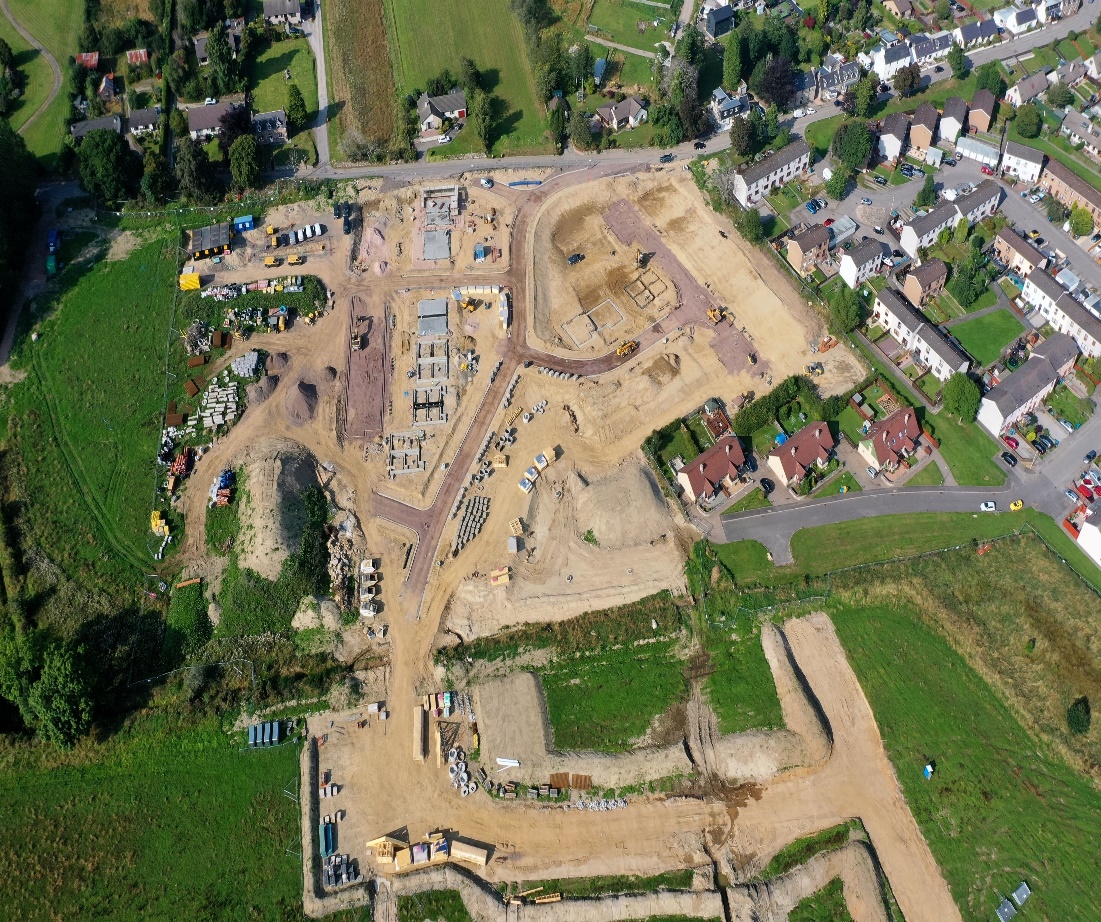 Granton on Spey
Housng Development
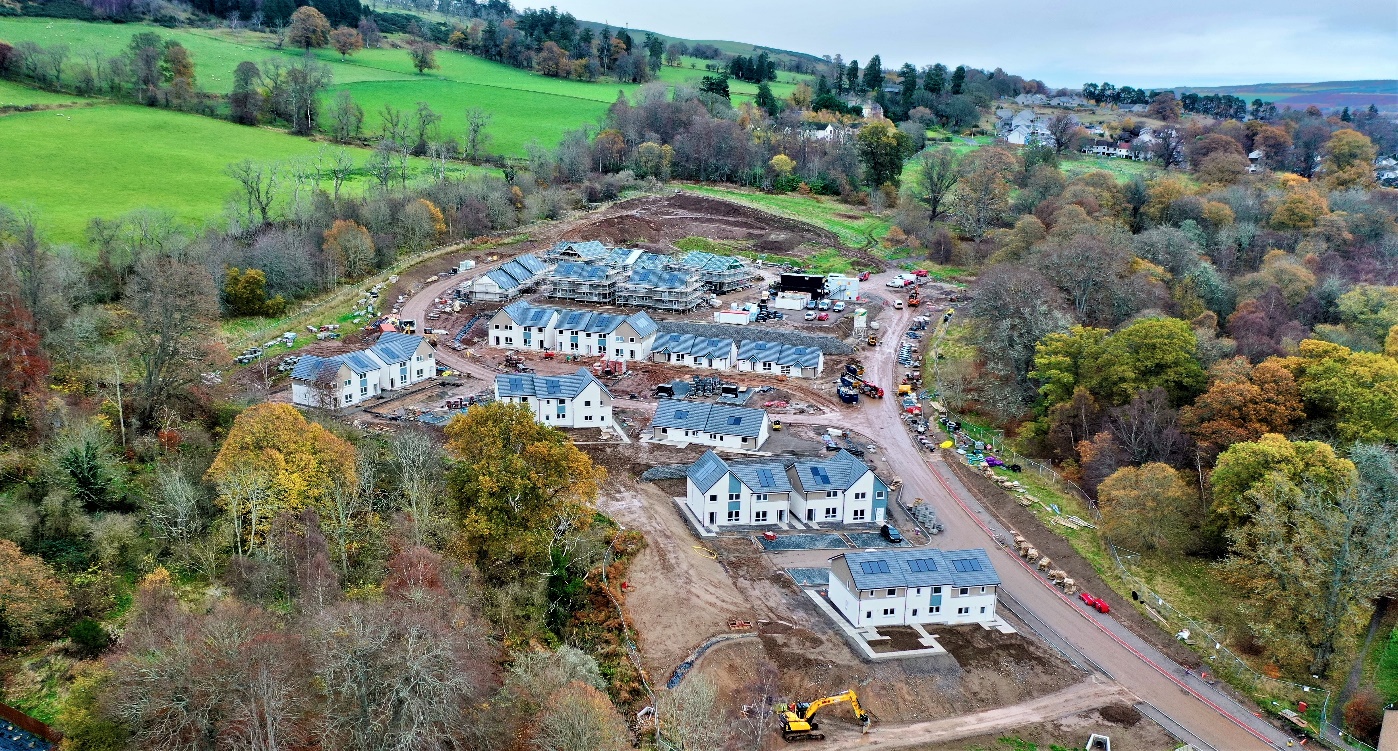 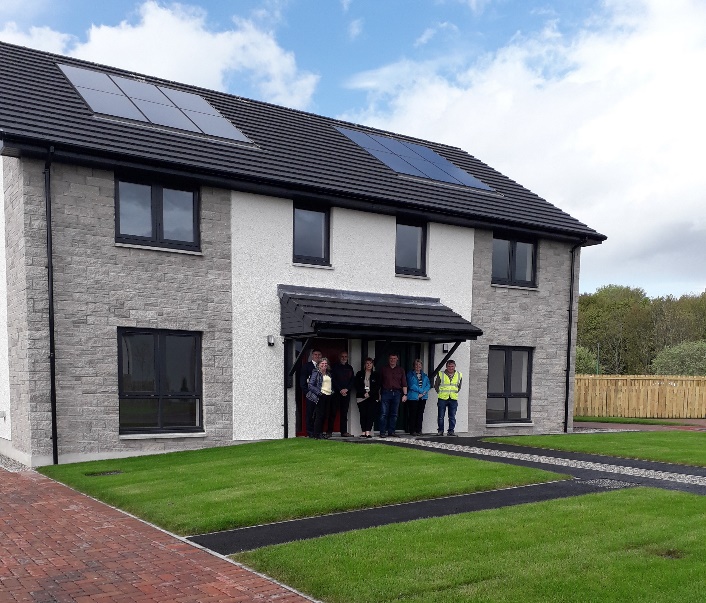 Dingwall North
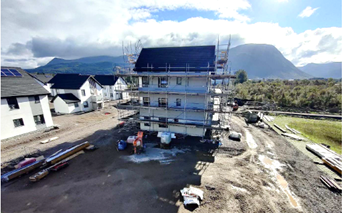 Dornoch
Blar Mor 
Fort William
As was….
Raining Stairs
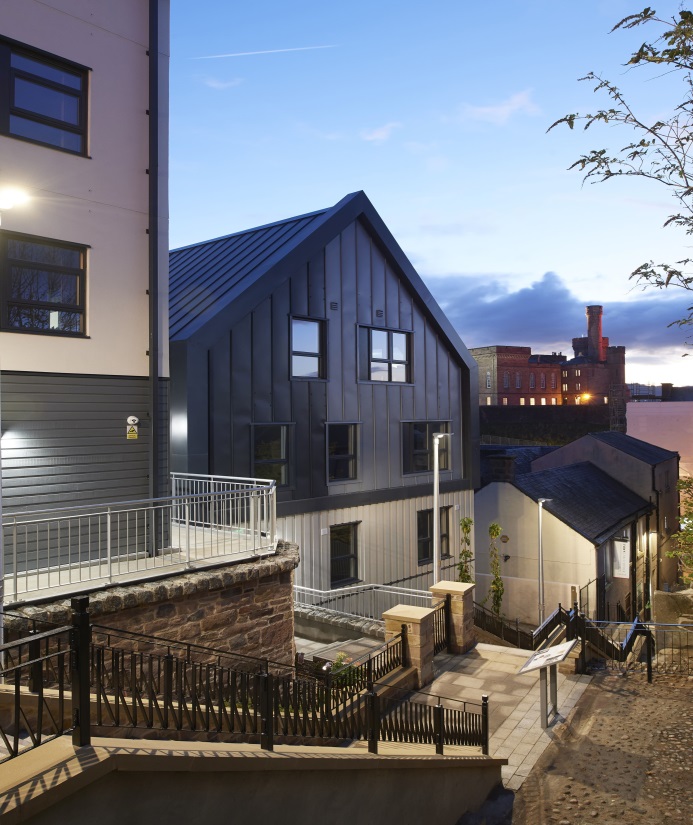 finished product  ..
Property Estates
Manage 750 commercial properties
Mainly Ground leases, industrial units & retail units but also offices , caravan parks agricultural land 
Generating approx. £6.5m revenue income
 £4million general account
£2.3  million Inverness common good 
+ HRA and other common good accounts  
build new industrial units , starter units enabling economic growth and development 
Team provides valuation advice to other services 
Deals with all purchases , sales and lease and rental negotiations